CWIC Status ReportYonsook Enloeyonsook.k.enloe@nasa.gov WGISS-41, Canberra AUMarch 17, 2016
CWIC Session Agenda
Introduction & Status – Yonsook Enloe
Metrics Review
Earth Data Search Client Demo
Partner Reports:
ISRO – Nitant Dube
NOAA Update – Martin Yapur
ROSCOSMOS -- Tamara Ganina
CWIC Status
Data Partners partners:
NASA, USGS, NOAA/GHRSST, CCMEO, INPE, EUMETSAT, ISRO (MOSDAC), ISRO (NRSC) is operational this month
ROSCOSMOS – developing partner
AOE – developing partner
NOAA – will develop access to new and historical data
A big push from NASA to provide access to more data through CWIC in the next year
Australia – GA, CSIRO, BoM (Bureau of Meteorology) – just initiated work to provide search and access to their data through CWIC;  Some of the data will also be accessible via Data Cubes….. Search and access of analysis ready data in Australia
CWIC Status (Continued)
Support for 2 WGISS adopted standards
OGC CSW 2.0.2
CEOS OpenSearch Best Practices and CEOS OS BP Developer’s Guide package
NASA recommendation for NASA ES data systems https://earthdata.nasa.gov/standards/ceos-opensearch  
NASA is developing access to CWIC from the Earth Data Search Client.  The source code for this client will be made open source.   (Demo later)
CWIC Status (Cont)
IDN/GCMD has a new implementation!   All existing APIs supported;  better, faster, more reliable and consistent…
IDN Tagging of data collections (e.g. CWIC, GHRSST, ..) offers seamless access to an identified subset of data.  

Annual CWIC team meeting – Feb 9-10, 2016 – 
https://wiki.earthdata.nasa.gov/display/CWIC/February+2016+CWIC+Meeting
All presentations from the meeting are online
Focus of the meeting was the new IDN implementation and CWIC synchronization with the new implementation
CWIC Metrics
Updated metrics on the CWIC project page
    http://wgiss.ceos.org/cwic
Combined metrics for OpenSearch and CSW access
Minimum, maximum, and average times for each type of request
Top 100 datasets searched for
IP addresses of unique visitors

Metrics webpage review
CWIC Status (Continued)
Emergence of a System Level Team
Assistance in registering data collections
On-boarding of new data partners
Tech support for client partners
Bug fixes
System level testing and monitoring 
System level metrics
Makes stuff work well!
What is Earthdata Search?
Earth Data Search Client
NASA’s operational client will provide access to CWIC very soon!
Client source code is open source
GCMD Keywords fully integrated into client and can be used to narrow down the collections
Collection Search & Granule search

Live Demo
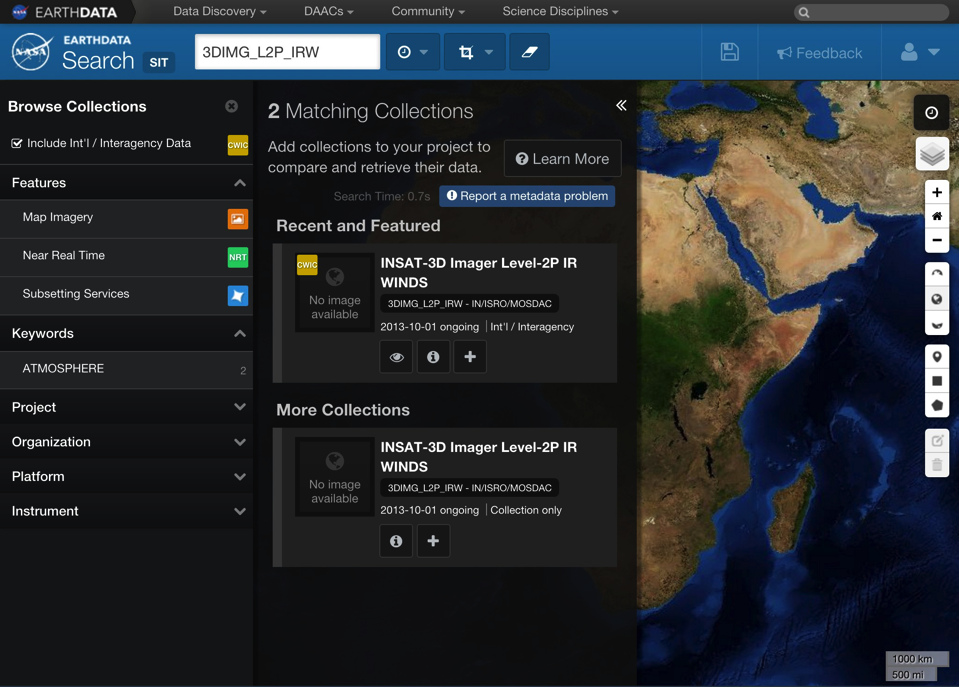 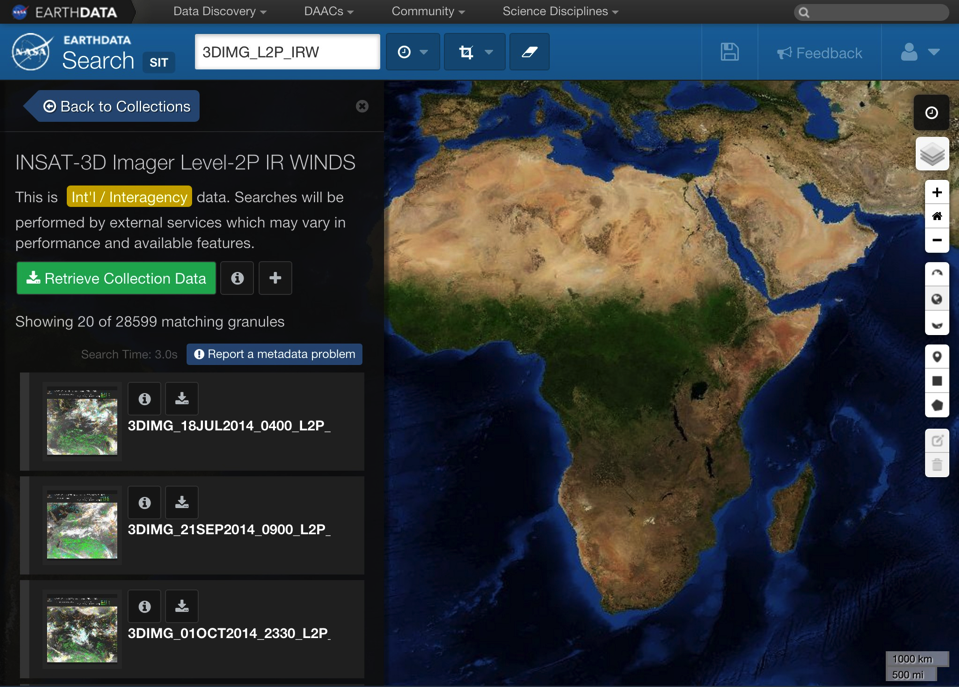 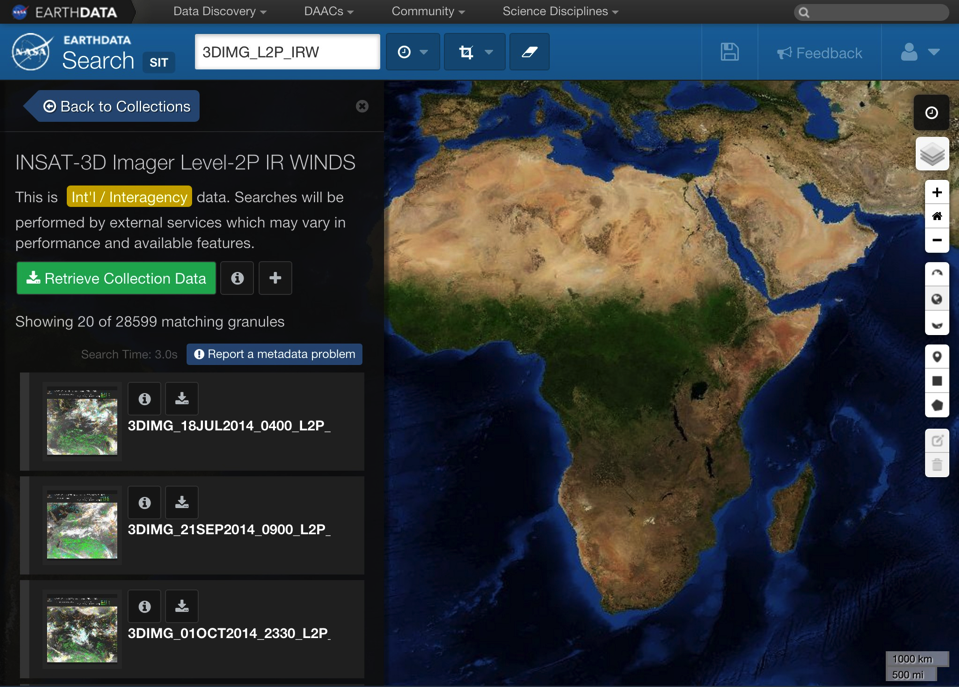 CWIC Data Partners
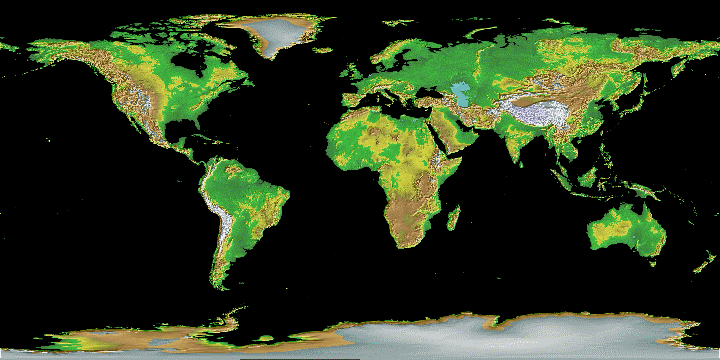 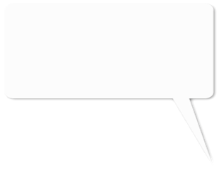 CCMEO
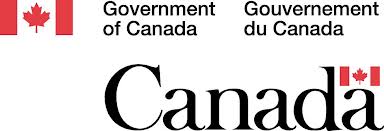 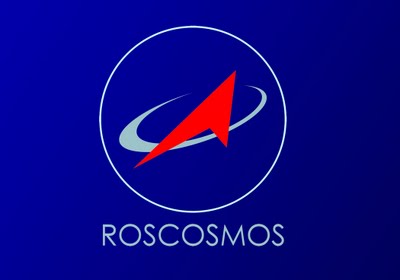 AOE
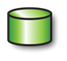 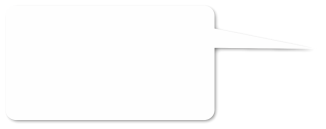 AOE
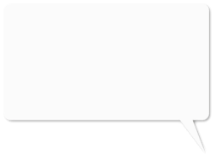 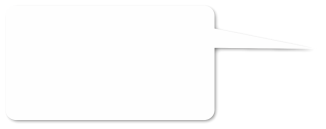 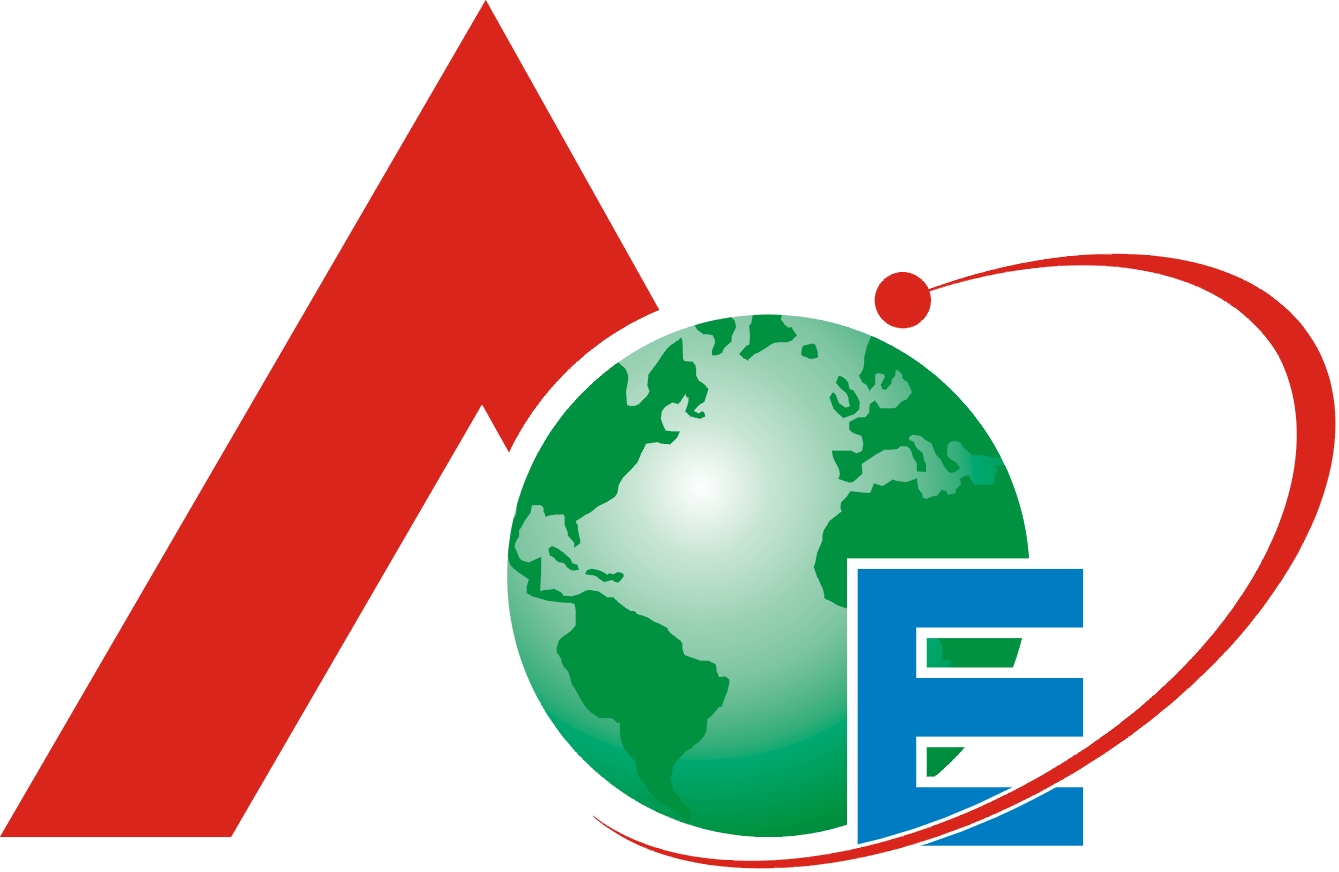 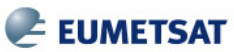 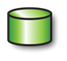 ROSCOSMOS
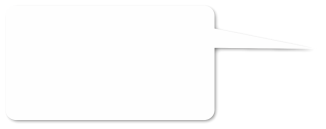 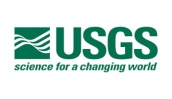 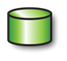 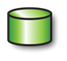 USGS
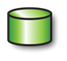 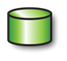 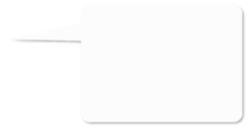 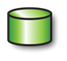 NASA
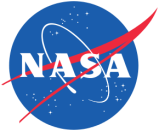 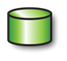 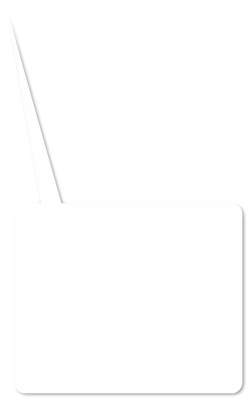 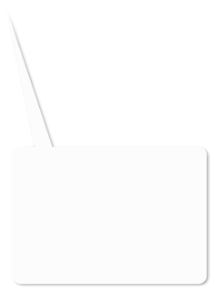 NOAA/
GHRSST
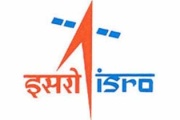 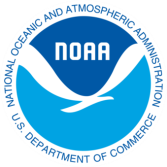 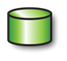 ISRO
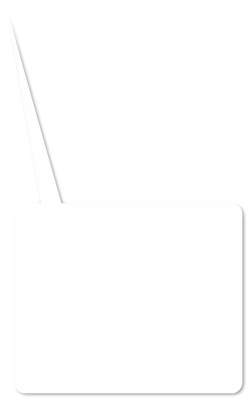 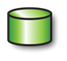 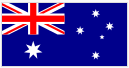 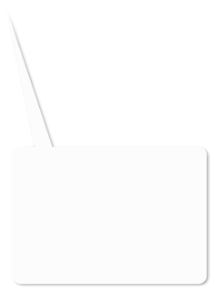 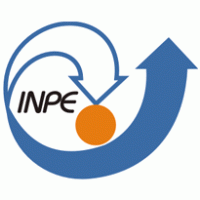 INPE
GA/BoM
CSIRO
NASA - National Aeronautics and Space Administration 
NOAA - National Oceanic and Atmospheric Administration 
CCMEO-Canadian Center for Mapping and Earth Observation
GHRSST – Global High Resolution Sea Surface Temperature
ROSCOSMOS – Russian Federation Space Agency

ISRO - Indian Space Research Organisation
INPE – National Institute for Space Research 
USGS – United State Geological Survey 
AOE - Academy of Opto-Electronics, Chinese Academy of Sciences (CAS) -- (Beijing-1, NSMC/FengYun, CRESDA)
AUS -- Australia partners (GA/BoM/CSIRO)
13